Year 9 ICT
Mr Johnny Gomes
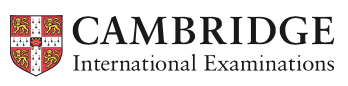 Year 9 Syllabus
Control Systems
Gathering and processing data
Systems building and project managing
Students will develop skills to conceive, plan, design, build, test and evaluate various concepts throughout the year.
Internal Assessments
Formative
Homework  (Weekly)
Class Tests

Summative
Section Tests
End of Year Tests
Home Learning
Regularly checked with notes WWW/EBI
Submitted once a week
Students are provided with a workbook
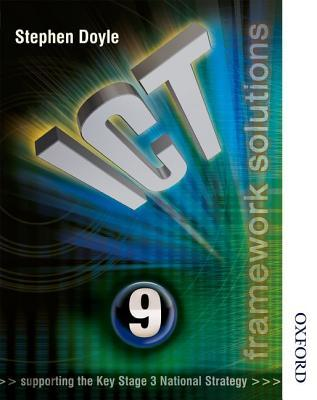 Recommendation
All students complete every home learning
All students regularly revise
Communication
Email: 

jgomes@surabayaeuropeanschool.com